Le nombre de …
Approcher les concepts de chiffre et de nombre d’après Stella Baruk
Qu’est-ce qu’un nombre ? A quoi ça sert ?
[Speaker Notes: Poser la question aux élèves. Noter les réponses dans un tableau à 2 colonnes, d’un côté les mots-nombres, de l’autre les mots-numéros, sans expliquer pourquoi. Demander à la fin de trouver les critères de tri.]
les mots-numéros et les mots-nombres
Un numéro, ça sert à repérer :
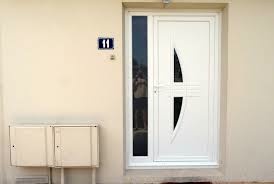 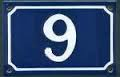 Un nombre, ça sert à dire combien de :
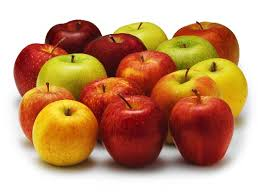 15
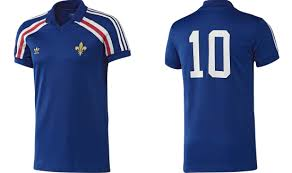 [Speaker Notes: Exercice : dire si les écritures chiffrées sont des nombres ou des numéros. Joueur de foot : numéro 10]
7 ²bougie$
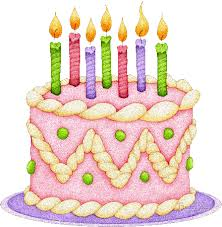 [Speaker Notes: 7 : nombre de bougies anniversaire et d’années]
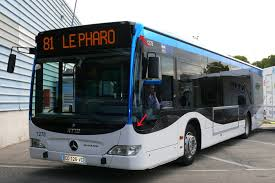 [Speaker Notes: bus numéro 81]
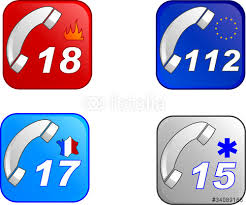 [Speaker Notes: Numéro de téléphone]
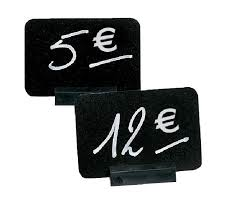 [Speaker Notes: Etiquette prix : nombre d’euros]
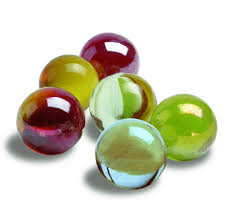 6
[Speaker Notes: 6 : nombre de billes]
Entoure ²en ²rouge ²si ²c’est ²un nombre :
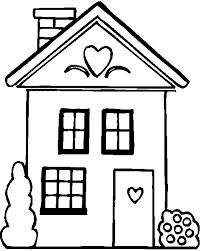 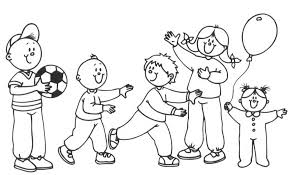 5
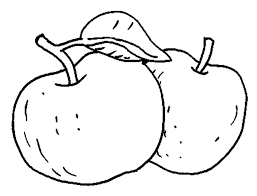 5 enfants
2 pommes
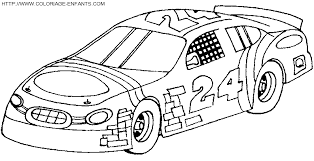 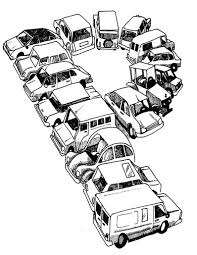 16 voitures
📞  06 53 78 90 23
[Speaker Notes: Exercice imprimable CP]
Ecris ²si ²c’est ²un nombre ²ou ²un numéro :
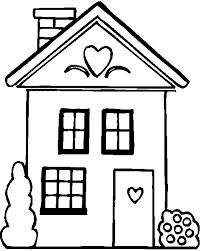 5
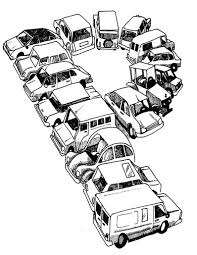 16 voitures
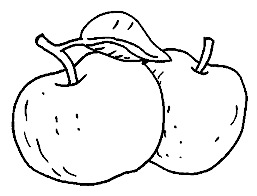 2 pommes
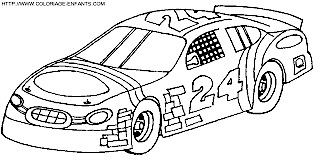 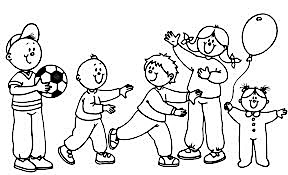 5 enfants
📞  06 53 78 90 23
[Speaker Notes: Exercice imprimable CE1]
Les mots pour évoquer…
Les voitures s’arrêtent au feu rouge. 
Le pull de Valérie est rouge. 
Prends le crayon rouge pour colorier le feu. 

Dans ces phrases, rouge est un mot qui dit la couleur du feu, du pull de Valérie, du crayon…
rouge 
C’est un mot qui évoque une couleur, on sait la reconnaître, on peut l’imaginer dans sa tête. Les mots permettent d’exprimer quelque chose. Ils peuvent être dits ou écrits.
Le lapin a quatre pattes. 
J’ai acheté quatre pommes. 
Il y a quatre personnes à l’arrêt du bus. 
Dans ces phrases, quatre est un mot qui dit le nombre de pattes du lapin, le nombre de pommes ou le nombre de personnes.
quatre 
C’est un mot qui évoque une quantité, on sait la reconnaître, on peut l’imaginer dans sa tête. C’est un nombre.
quatre 
C’est un mot qui désigne une quantité : c’est un nombre. 
Il s’écrit en français avec 6 lettres. 

Il a une autre écriture :
4
Les nombres sont des mots qui peuvent s’écrire de 2 façons : 
-  comme les autres mots, avec des lettres,
 avec des signes spéciaux : les chiffres. 

Avec les chiffres, on peut écrire plein de nombres :
4
365
38 457
2 176 243
690 365 785 
5 658 632 435